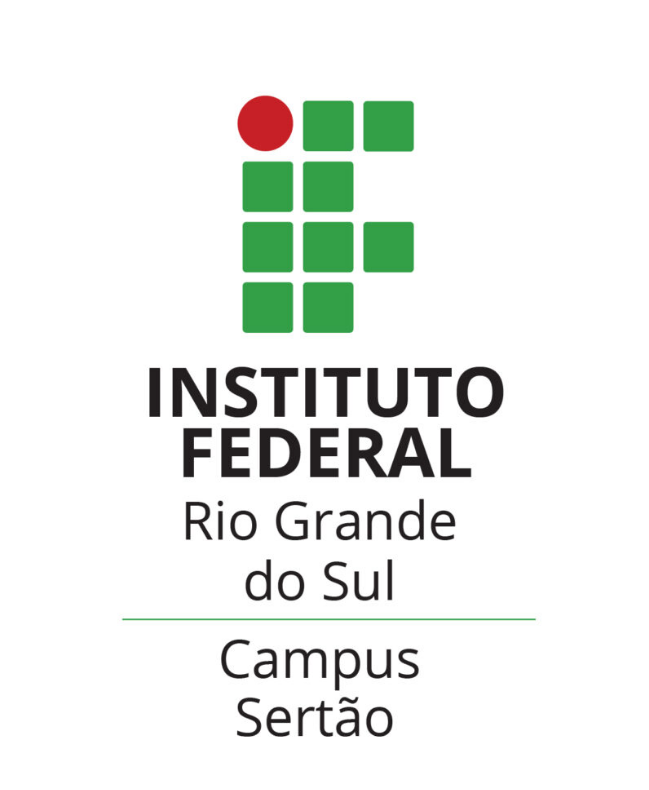 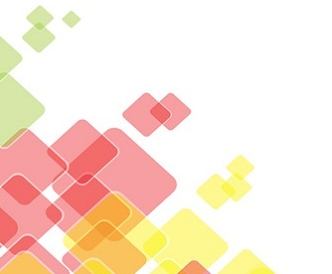 BANCA DE DEFESA PÚBLICA
Especialização em Teorias e Metodologias da Educação


Título: “A alfabetização em braile para deficientes visuais por meio de um alfabeto desenvolvido numa impressora 3D”


Discente: Samanda Reche
Banca:	Orientador: Dr. Marcos Antonio de Oliveira
	Membro interno: Dra. Andréia Mendiola Marcon
	Membro externo: Dra. AndrÉa Poletto Souza
Data: 23 de setembro de 2024 

Horário: 19h
Local:
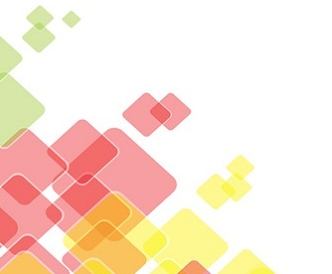 https://meet.google.com/ouv-uras-kmo